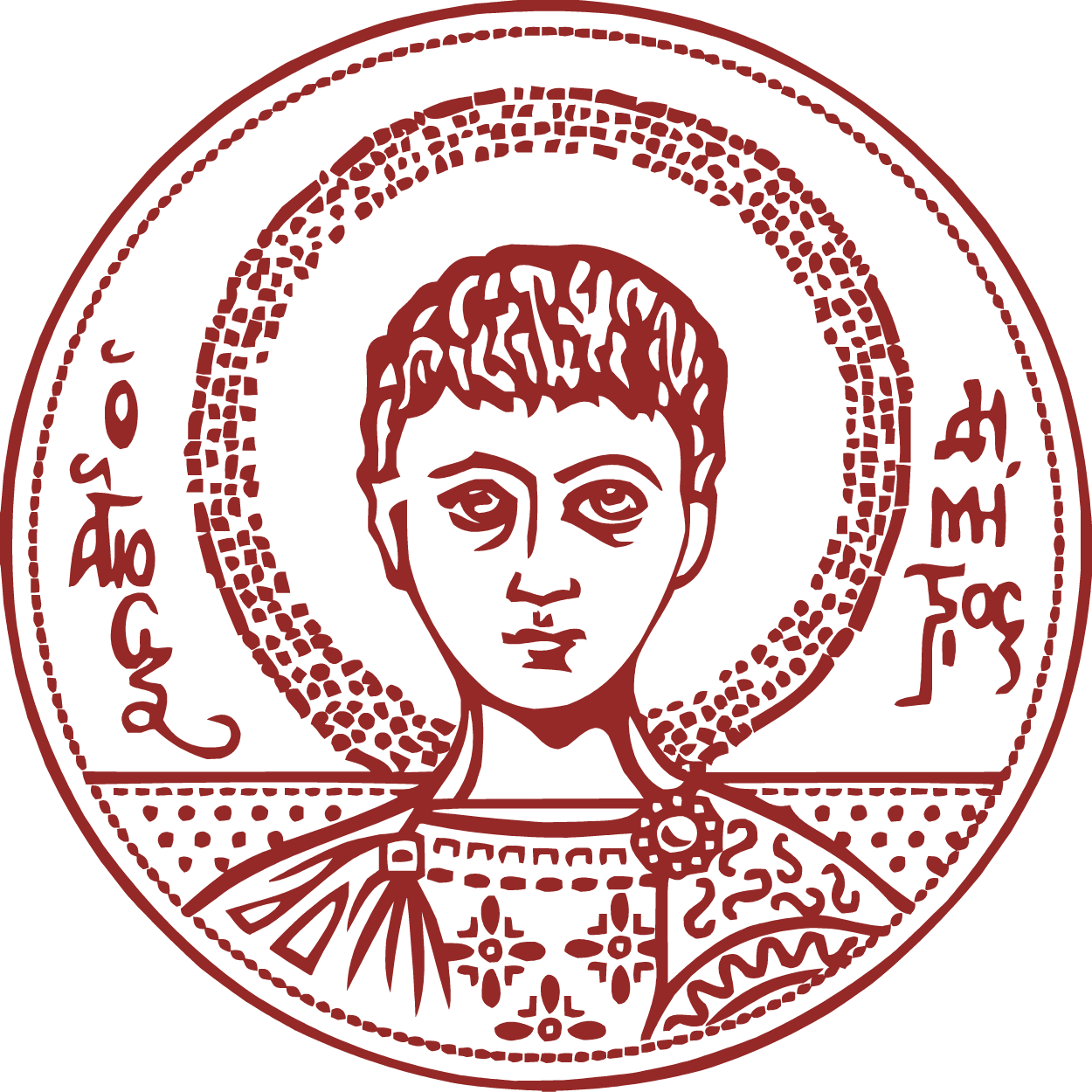 ΑΡΙΣΤΟΤΕΛΕΙΟ ΠΑΝΕΠΙΣΤΗΜΙΟ ΘΕΣΣΑΛΟΝΙΚΗΣΠΟΛΥΤΕΧΝΙΚΗ ΣΧΟΛΗΤΜΗΜΑ ΗΛΕΚΤΡΟΛΟΓΩΝ ΜΗΧΑΝΙΚΩΝ ΚΑΙ ΜΗΧΑΝΙΚΩΝ ΥΠΟΛΟΓΙΣΤΩΝΤΟΜΕΑΣ ΗΛΕΚΤΡΟΝΙΚΗΣ ΚΑΙ ΥΠΟΛΟΓΙΣΤΩΝΕΡΓΑΣΤΗΡΙΟ ΕΠΕΞΕΡΓΑΣΙΑΣ ΠΛΗΡΟΦΟΡΙΑΣ ΚΑΙ ΥΠΟΛΟΓΙΣΜΩΝ
Συλλογή και Ανάλυση Δεδομένων Κατανάλωσης Ενέργειας Κινητών Τηλεφώνων με Χρήση Τεχνικών Μηχανικής Μάθησης

Γεώργιος Μπαλαούρας (ΑΕΜ: 8861)

Επιβλέποντες
Ανδρέας Συμεωνίδης, Αναπληρωτής Καθηγητής
Εμμανουήλ Τσαρδούλιας, Μεταδιδακτορικός Ερευνητής

Θεσσαλονίκη, Οκτώβριος 2020
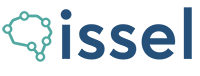 Κίνητρο
Σκοπός διπλωματικής
Smartphones: Κυρίαρχο στοιχείο της καθημερινότητας 
Μπαταρία: Φορητότητα συσκευών
Συγκεκριμένος αριθμός επαναφορτίσεων
Αναγνώριση τύπων χρήσεων
Βελτίωση σχεδιασμού συσκευών
Καλύτερος έλεγχος αποφορτίσεων
Ανάπτυξη εφαρμογής BatteryApp

Ομαδοποίηση όμοιων χρήσεων της συσκευής

Εκτίμηση κατανάλωσης ενέργειας
Παρασκευή, 30 Οκτωβρίου 2020
Συλλογή και Ανάλυση Δεδομένων Κατανάλωσης Ενέργειας Κινητών Τηλεφώνων με Χρήση Τεχνικών Μηχανικής Μάθησης
2
ΒιβλιογραφίαΕκτίμηση επιπέδου φόρτισης (SOC)
Συμβατικές τεχνικές
 Φυσικές ιδιότητες μπαταρίας
 Μεγάλα σφάλματα
Model based τεχνικές
 Μοντέλο περιγραφής μπαταρίας
 Κατασκευή μοντέλου
 Προσδιορισμός παραμέτρων για διαφορετικές συνθήκες λειτουργίας
Data driven τεχνικές
 Δεδομένα λειτουργίας μπαταρίας
 Ποσότητα και ποιότητα δεδομένων
Παρασκευή, 30 Οκτωβρίου 2020
Συλλογή και Ανάλυση Δεδομένων Κατανάλωσης Ενέργειας Κινητών Τηλεφώνων με Χρήση Τεχνικών Μηχανικής Μάθησης
3
Ανάλυση μεθοδολογίας
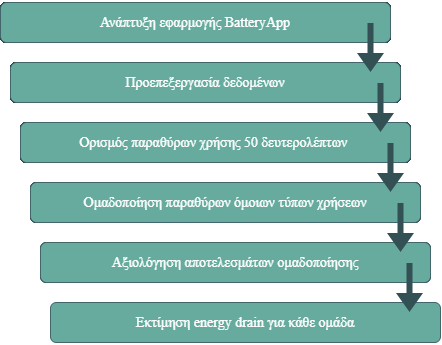 Παρασκευή, 30 Οκτωβρίου 2020
Συλλογή και Ανάλυση Δεδομένων Κατανάλωσης Ενέργειας Κινητών Τηλεφώνων με Χρήση Τεχνικών Μηχανικής Μάθησης
4
Ανάπτυξη εφαρμογής BatteryApp
Foreground Service
Περιοδική καταγραφή
Δεδομένων λειτουργίας συσκευής
Πληροφορίων μπαταρίας

Ανώνυμα δεδομένα
Παρασκευή, 30 Οκτωβρίου 2020
Συλλογή και Ανάλυση Δεδομένων Κατανάλωσης Ενέργειας Κινητών Τηλεφώνων με Χρήση Τεχνικών Μηχανικής Μάθησης
5
Προεπεξεργασία δεδομένων
Σωστή δειγματοληψία
Διπλότυπες εγγραφές
Ύπαρξη μηδενικών, αρνητικών και ελλειπουσών τιμών
Κανονικοποίηση χαρακτηριστικών στο [0, 1]
Παρασκευή, 30 Οκτωβρίου 2020
Συλλογή και Ανάλυση Δεδομένων Κατανάλωσης Ενέργειας Κινητών Τηλεφώνων με Χρήση Τεχνικών Μηχανικής Μάθησης
6
Ορισμός παραθύρων χρήσης
Παρασκευή, 30 Οκτωβρίου 2020
Συλλογή και Ανάλυση Δεδομένων Κατανάλωσης Ενέργειας Κινητών Τηλεφώνων με Χρήση Τεχνικών Μηχανικής Μάθησης
7
Υπολογισμός energy drain
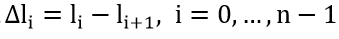 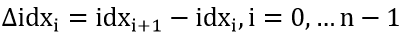 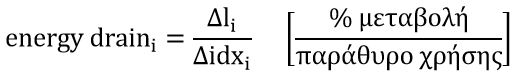 Παρασκευή, 30 Οκτωβρίου 2020
Συλλογή και Ανάλυση Δεδομένων Κατανάλωσης Ενέργειας Κινητών Τηλεφώνων με Χρήση Τεχνικών Μηχανικής Μάθησης
8
Ομαδοποίηση παραθύρων χρήσης (1/2)
Ιεραρχική ομαδοποίηση
Δενδρόγραμμα
Χαρακτηριστικά χρήσης κινητού

Αξιολόγηση ομαδοποίησης
Συντελεστής συσχέτισης Cophenetic (CPCC)
Συντελεστής Silhouette
Multidimensional scaling (MDS)
Παρασκευή, 30 Οκτωβρίου 2020
Συλλογή και Ανάλυση Δεδομένων Κατανάλωσης Ενέργειας Κινητών Τηλεφώνων με Χρήση Τεχνικών Μηχανικής Μάθησης
9
Ομαδοποίηση παραθύρων χρήσης (2/2)
Παρασκευή, 30 Οκτωβρίου 2020
Συλλογή και Ανάλυση Δεδομένων Κατανάλωσης Ενέργειας Κινητών Τηλεφώνων με Χρήση Τεχνικών Μηχανικής Μάθησης
10
Εκτίμηση energy drain (1/2)
Μέθοδοι Παλινδρόμησης
Γραμμικό μοντέλο
Ridge & Lasso
eXtreme Gradient Boosted trees

Εκπαίδευση
75% training data - 25% test data

Αξιολόγηση Παλινδρόμησης
ΜΑΕ
RMSE
Παρασκευή, 30 Οκτωβρίου 2020
Συλλογή και Ανάλυση Δεδομένων Κατανάλωσης Ενέργειας Κινητών Τηλεφώνων με Χρήση Τεχνικών Μηχανικής Μάθησης
11
Εκτίμηση energy drain (2/2)
Αρχικός υπολογισμός υπερπαραμέτρων
Ridge & Lasso: alpha
xgboost: n_estimators, learning rate, max_depth, colsample_bytree, reg_lambda
Αναζήτηση πλέγματος
3-fold Cross validation

Επιλογή χαρακτηριστικών
Ρύθμιση υπερπαραμέτρων
Παρασκευή, 30 Οκτωβρίου 2020
Συλλογή και Ανάλυση Δεδομένων Κατανάλωσης Ενέργειας Κινητών Τηλεφώνων με Χρήση Τεχνικών Μηχανικής Μάθησης
12
Πείραμα 1: Μεμονωμένος χρήστης (1/6)
Ομαδοποίηση
CPCC: Complete (0.85) – Average (0.87)
Silhouette: Complete 5 ομάδες (0.63) – Average 4 ομάδες (0.62)
Αξιολόγηση ομάδων
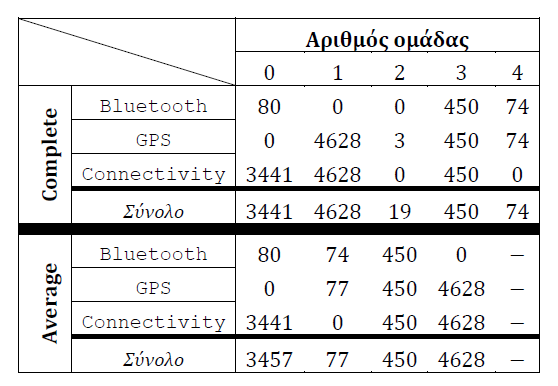 Παρασκευή, 30 Οκτωβρίου 2020
Συλλογή και Ανάλυση Δεδομένων Κατανάλωσης Ενέργειας Κινητών Τηλεφώνων με Χρήση Τεχνικών Μηχανικής Μάθησης
13
Πείραμα 1: Μεμονωμένος χρήστης (2/6)Θηκογράμματα χρήσης
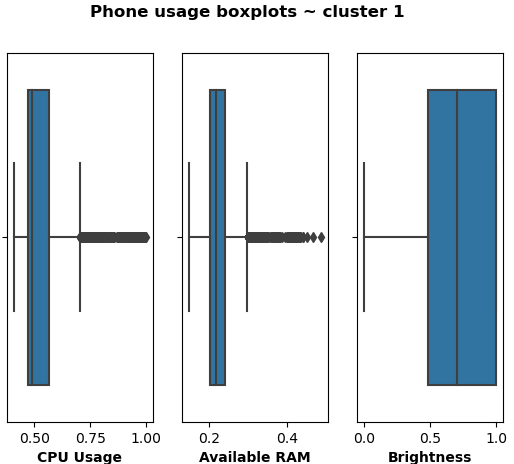 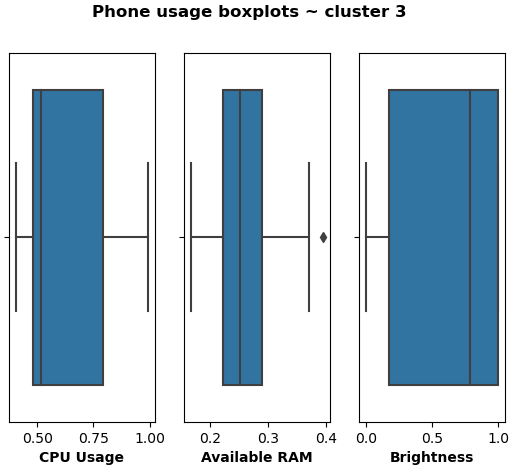 Παρασκευή, 30 Οκτωβρίου 2020
Συλλογή και Ανάλυση Δεδομένων Κατανάλωσης Ενέργειας Κινητών Τηλεφώνων με Χρήση Τεχνικών Μηχανικής Μάθησης
14
Πείραμα 1: Μεμονωμένος χρήστης (3/6)Οπτικοποίηση MDS
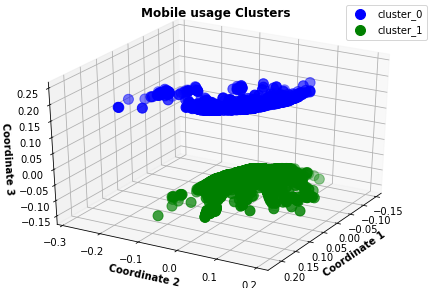 Παρασκευή, 30 Οκτωβρίου 2020
Συλλογή και Ανάλυση Δεδομένων Κατανάλωσης Ενέργειας Κινητών Τηλεφώνων με Χρήση Τεχνικών Μηχανικής Μάθησης
15
Πείραμα 1: Μεμονωμένος χρήστης (4/6)
Αρχική αναζήτηση πλέγματος
Επιλογή χαρακτηριστικών
Feature importance: 0.037 (10)
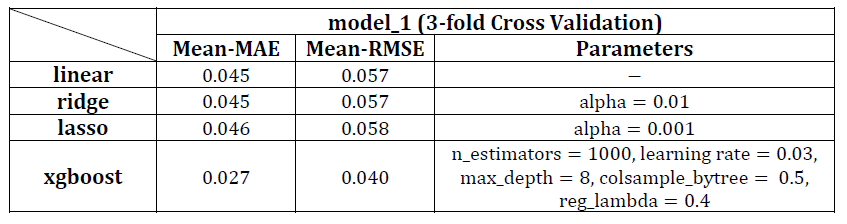 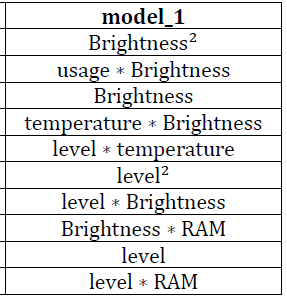 -40%
Παρασκευή, 30 Οκτωβρίου 2020
Συλλογή και Ανάλυση Δεδομένων Κατανάλωσης Ενέργειας Κινητών Τηλεφώνων με Χρήση Τεχνικών Μηχανικής Μάθησης
16
Πείραμα 1: Μεμονωμένος χρήστης (5/6)Πρόβλεψη energy drain
Παρασκευή, 30 Οκτωβρίου 2020
Συλλογή και Ανάλυση Δεδομένων Κατανάλωσης Ενέργειας Κινητών Τηλεφώνων με Χρήση Τεχνικών Μηχανικής Μάθησης
17
Πείραμα 1: Μεμονωμένος χρήστης (6/6)
Παρασκευή, 30 Οκτωβρίου 2020
Συλλογή και Ανάλυση Δεδομένων Κατανάλωσης Ενέργειας Κινητών Τηλεφώνων με Χρήση Τεχνικών Μηχανικής Μάθησης
18
Πείραμα 2: Πολλαπλοί χρήστες (1/3)Οπτικοποίηση MDS
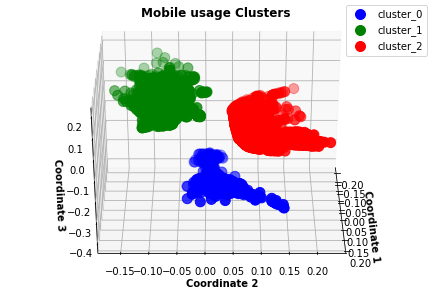 Παρασκευή, 30 Οκτωβρίου 2020
Συλλογή και Ανάλυση Δεδομένων Κατανάλωσης Ενέργειας Κινητών Τηλεφώνων με Χρήση Τεχνικών Μηχανικής Μάθησης
19
Πείραμα 2: Πολλαπλοί χρήστες (2/3)Πρόβλεψη energy drain
Παρασκευή, 30 Οκτωβρίου 2020
Συλλογή και Ανάλυση Δεδομένων Κατανάλωσης Ενέργειας Κινητών Τηλεφώνων με Χρήση Τεχνικών Μηχανικής Μάθησης
20
Πείραμα 2: Πολλαπλοί χρήστες (3/3)
Παρασκευή, 30 Οκτωβρίου 2020
Συλλογή και Ανάλυση Δεδομένων Κατανάλωσης Ενέργειας Κινητών Τηλεφώνων με Χρήση Τεχνικών Μηχανικής Μάθησης
21
Πείραμα 3: Όμοια χωρητικότητα (1/3)Οπτικοποίηση MDS
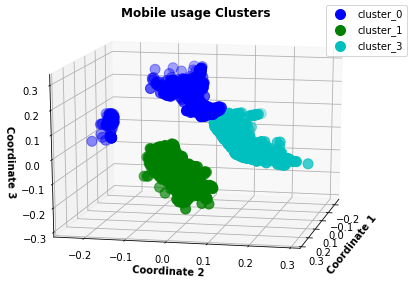 Παρασκευή, 30 Οκτωβρίου 2020
Συλλογή και Ανάλυση Δεδομένων Κατανάλωσης Ενέργειας Κινητών Τηλεφώνων με Χρήση Τεχνικών Μηχανικής Μάθησης
22
Πείραμα 3: Όμοια χωρητικότητα (2/3)Πρόβλεψη energy drain
Παρασκευή, 30 Οκτωβρίου 2020
Συλλογή και Ανάλυση Δεδομένων Κατανάλωσης Ενέργειας Κινητών Τηλεφώνων με Χρήση Τεχνικών Μηχανικής Μάθησης
23
Πείραμα 2: Πολλαπλοί χρήστες (3/3)
Παρασκευή, 30 Οκτωβρίου 2020
Συλλογή και Ανάλυση Δεδομένων Κατανάλωσης Ενέργειας Κινητών Τηλεφώνων με Χρήση Τεχνικών Μηχανικής Μάθησης
24
Συμπεράσματα
Η ομαδοποίηση βασίστηκε στα δυαδικά χαρακτηριστικά
Ισχυρά μη γραμμικό πρόβλημα
Αδυναμία στην πρόβλεψη των μεγάλων τιμών 
Φωτεινότητα οθόνης, φορτίο επεξεργαστή, θερμοκρασία και επίπεδο μπαταρίας συμμετέχουν σημαντικά στην πρόβλεψη
Καλύτερα αποτελέσματα για μια συσκευή
Παρασκευή, 30 Οκτωβρίου 2020
Συλλογή και Ανάλυση Δεδομένων Κατανάλωσης Ενέργειας Κινητών Τηλεφώνων με Χρήση Τεχνικών Μηχανικής Μάθησης
25
Μελλοντικές επεκτάσεις
Καταγραφή περισσοτέρων δεδομένων χρήσης
Ενσωμάτωση μοντέλου μηχανικής μάθησης εντός της εφαρμογής
Απόκτηση στατιστικών πληροφοριών χρηστών
Δοκιμή περισσότερων αλγορίθμων ομαδοποίησης και παλινδρόμησης
Παρασκευή, 30 Οκτωβρίου 2020
Συλλογή και Ανάλυση Δεδομένων Κατανάλωσης Ενέργειας Κινητών Τηλεφώνων με Χρήση Τεχνικών Μηχανικής Μάθησης
26
Ευχαριστίες
Ευχαριστώ θερμά:
Τον αναπληρωτή καθηγητή κ. Ανδρέα Συμεωνίδη
Τον μεταδιδακτορικό ερευνητή κ. Εμμανουήλ Τσαρδούλια
Τους χρήστες της εφαρμογής
Παρασκευή, 30 Οκτωβρίου 2020
Συλλογή και Ανάλυση Δεδομένων Κατανάλωσης Ενέργειας Κινητών Τηλεφώνων με Χρήση Τεχνικών Μηχανικής Μάθησης
27
Ευχαριστώ πολύ για την προσοχή σας!
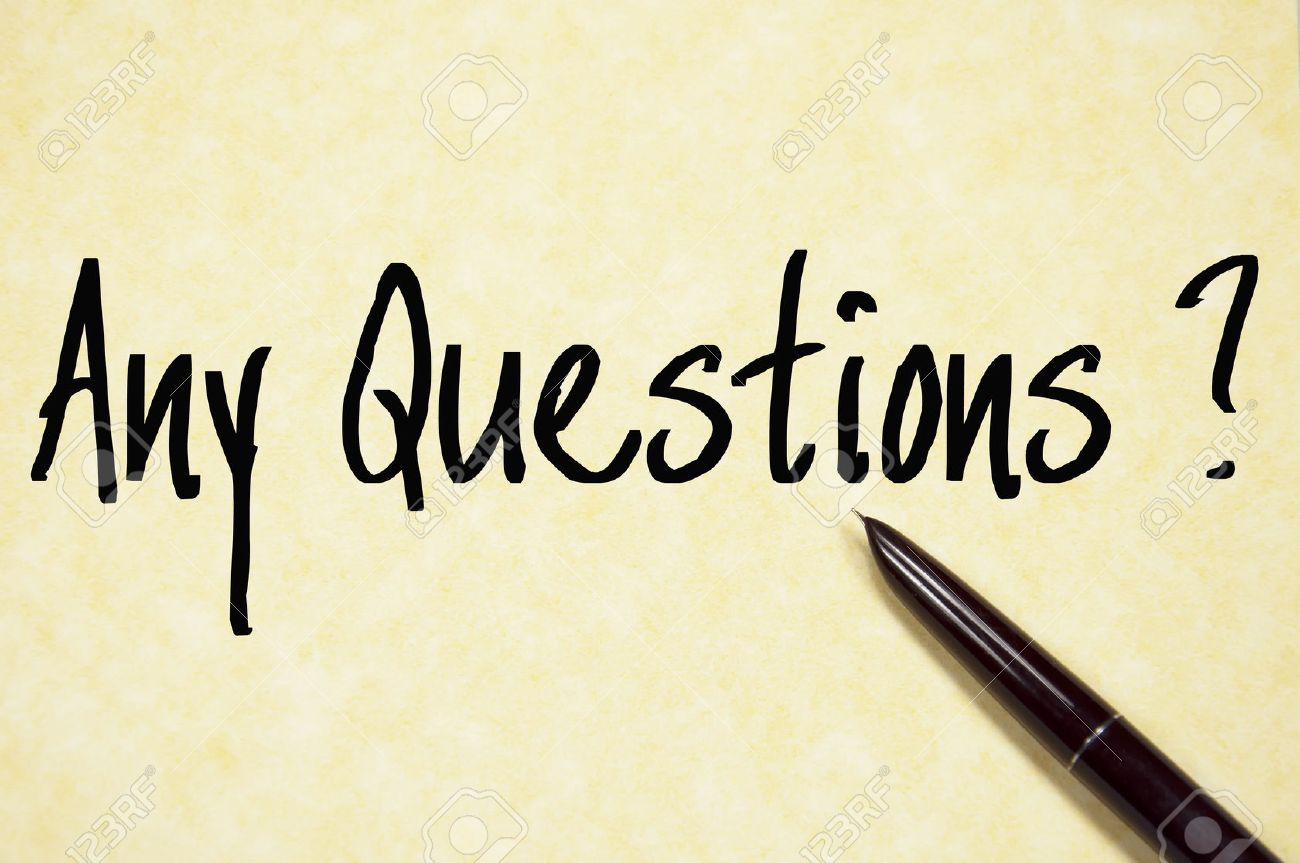 Παρασκευή, 30 Οκτωβρίου 2020
Συλλογή και Ανάλυση Δεδομένων Κατανάλωσης Ενέργειας Κινητών Τηλεφώνων με Χρήση Τεχνικών Μηχανικής Μάθησης
28